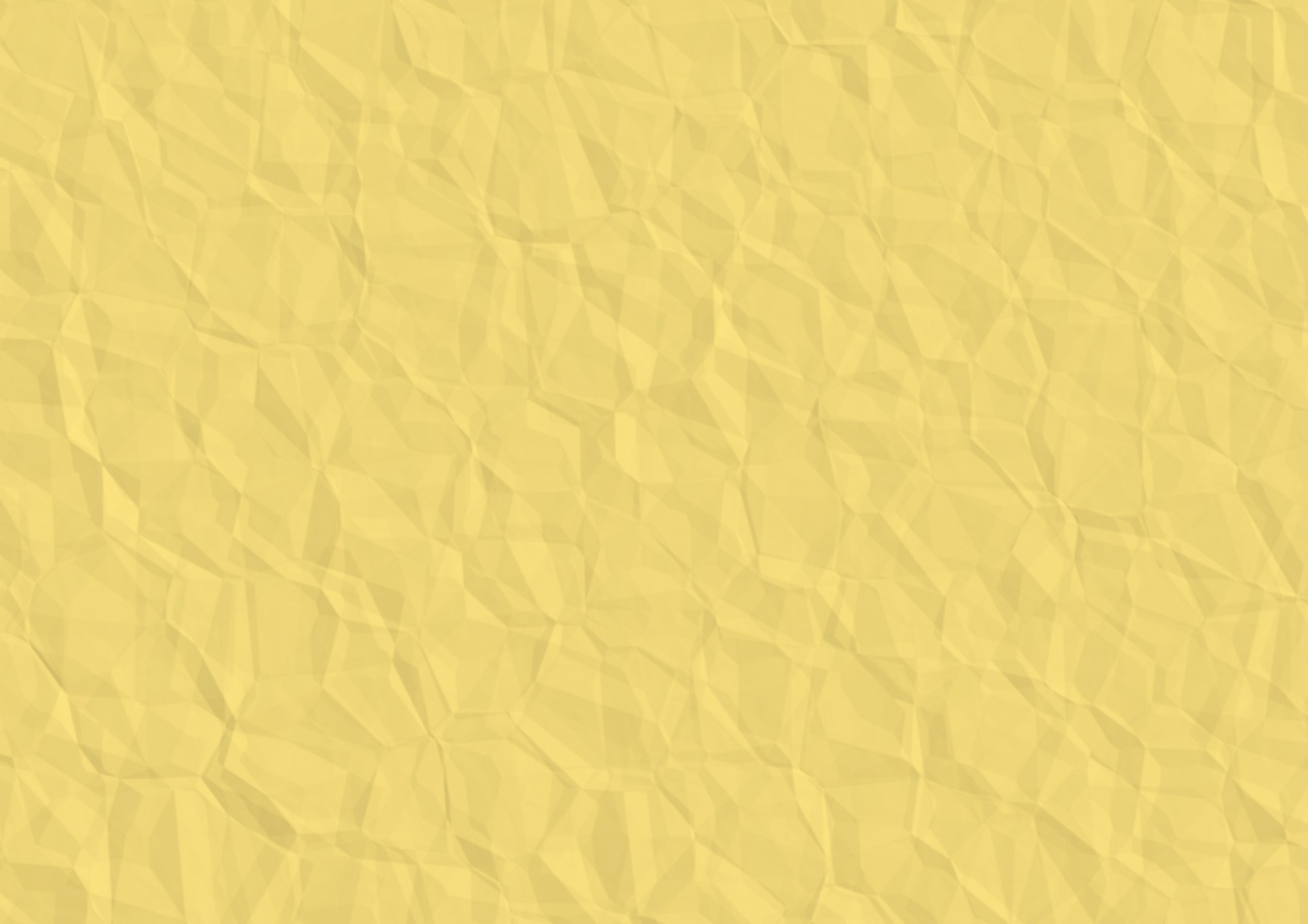 My Role in
God’s Family
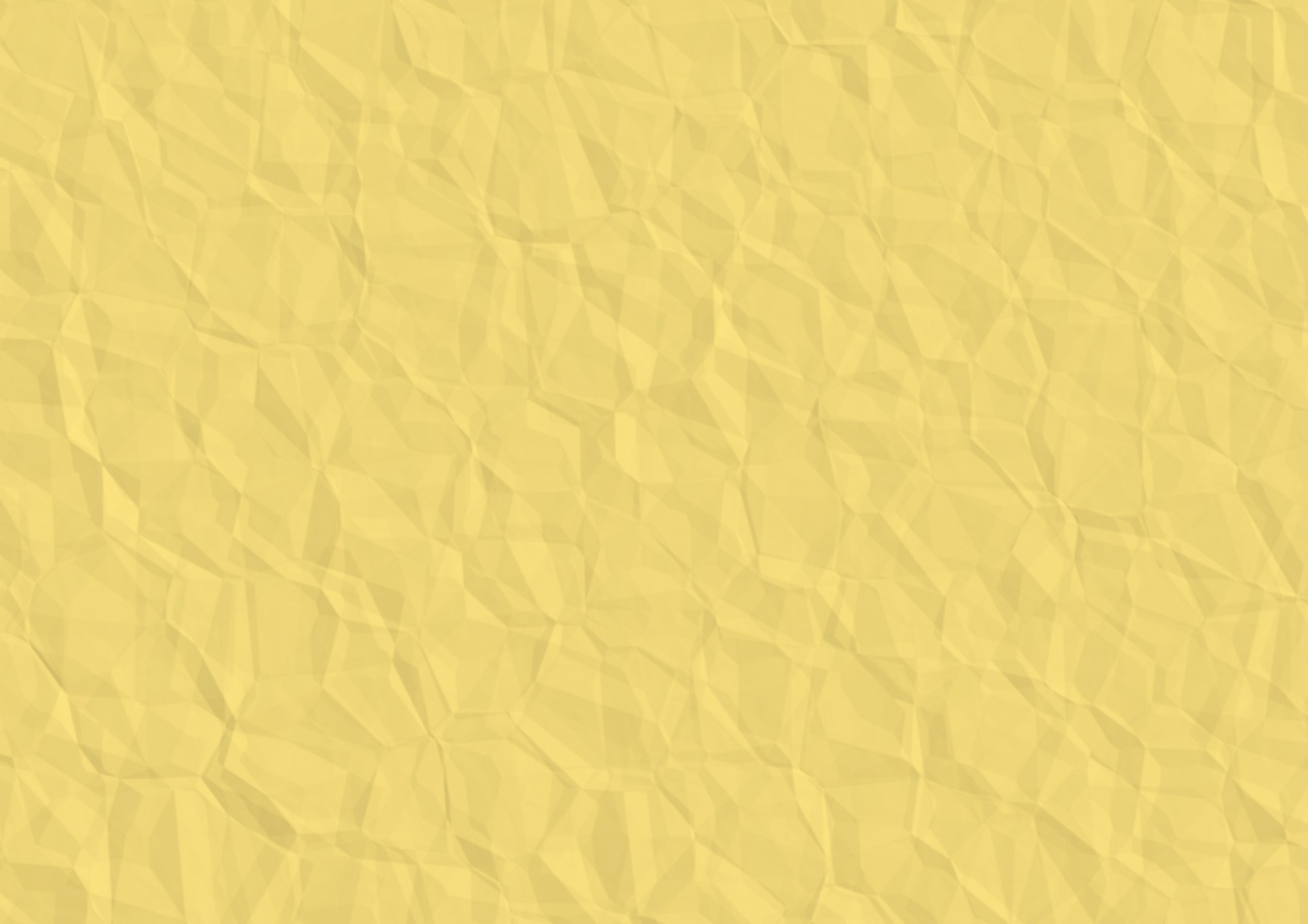 Us
Holy
Brothers
Heavenly calling
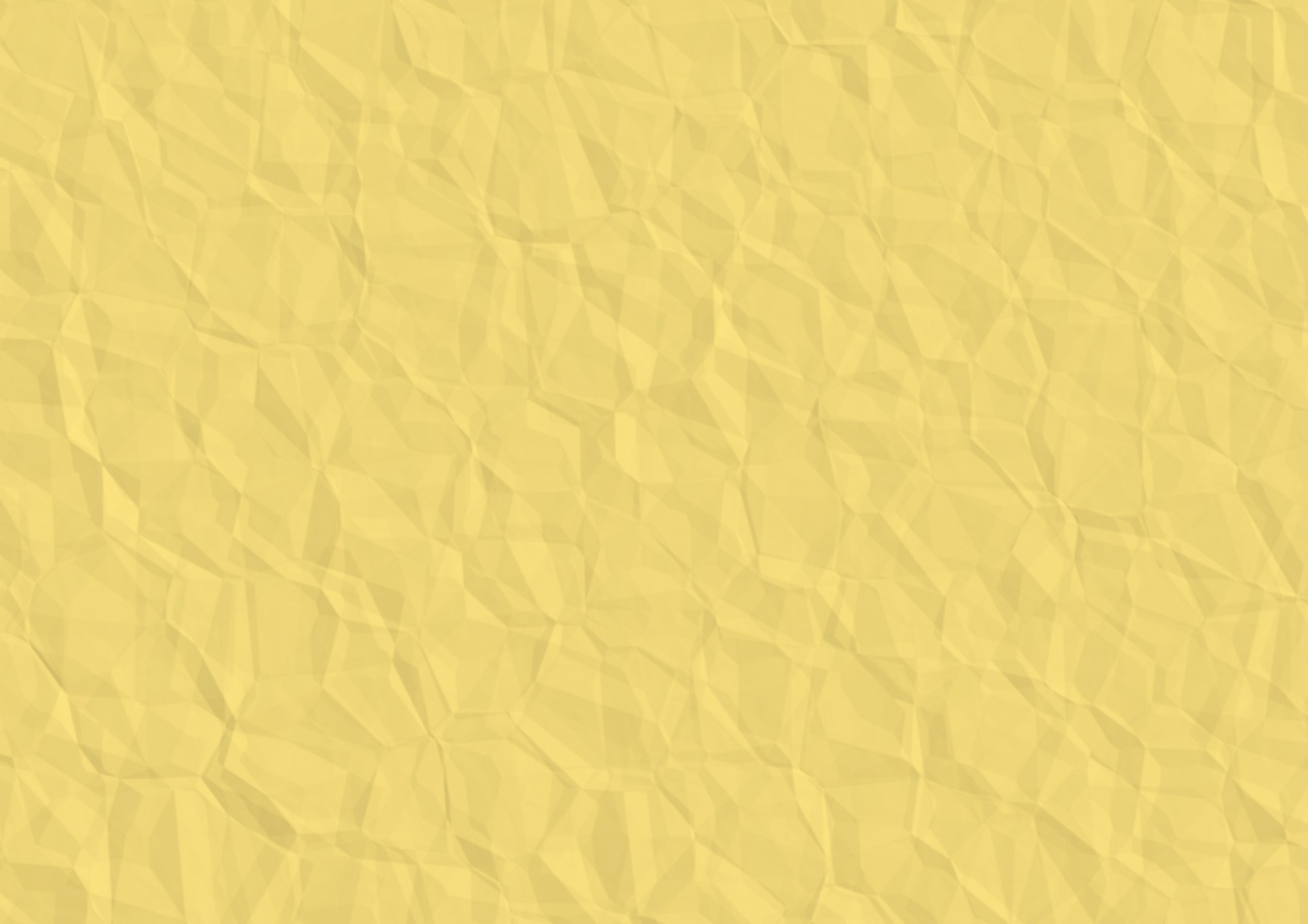 Consider Jesus
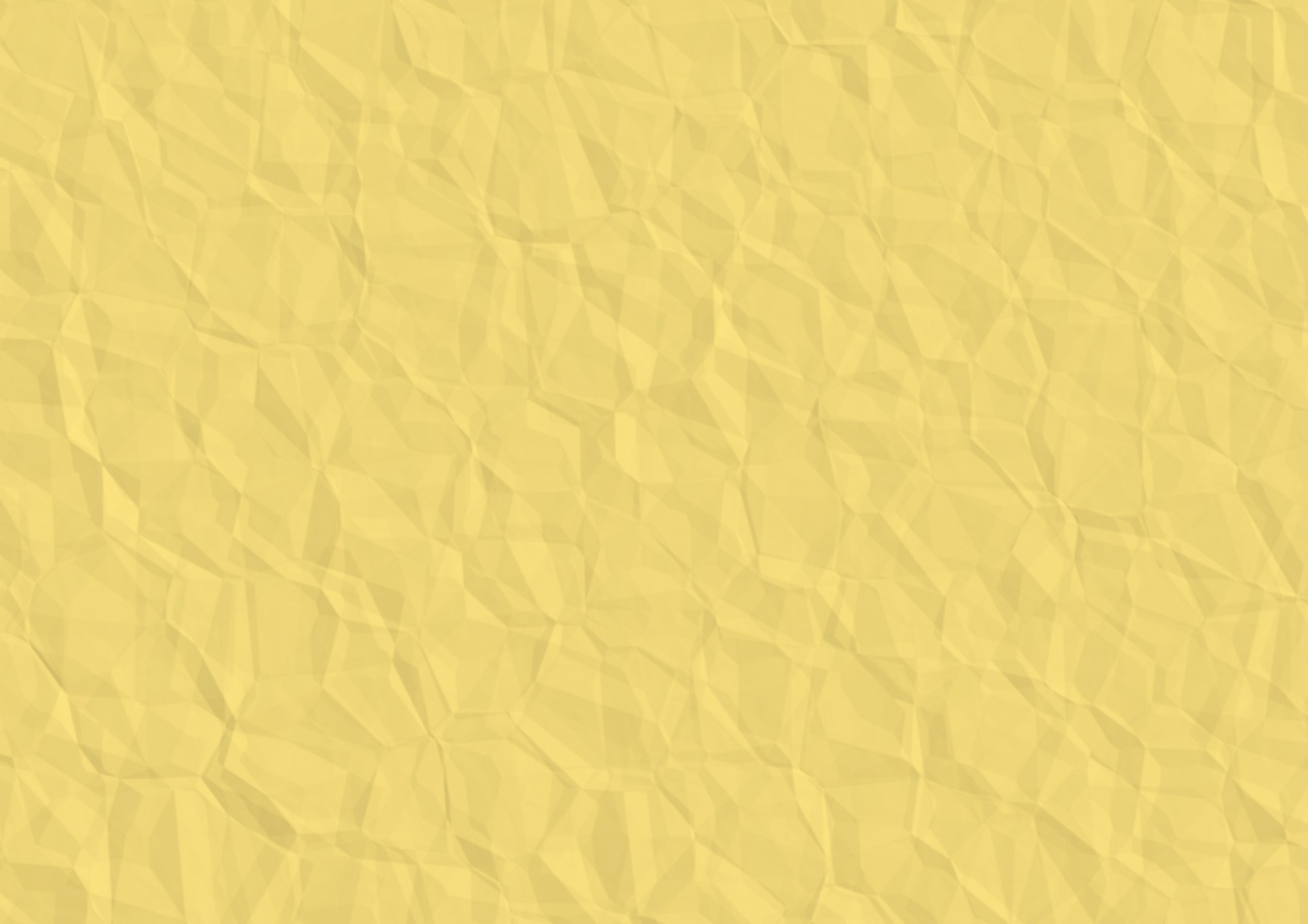 Apostle
GOD
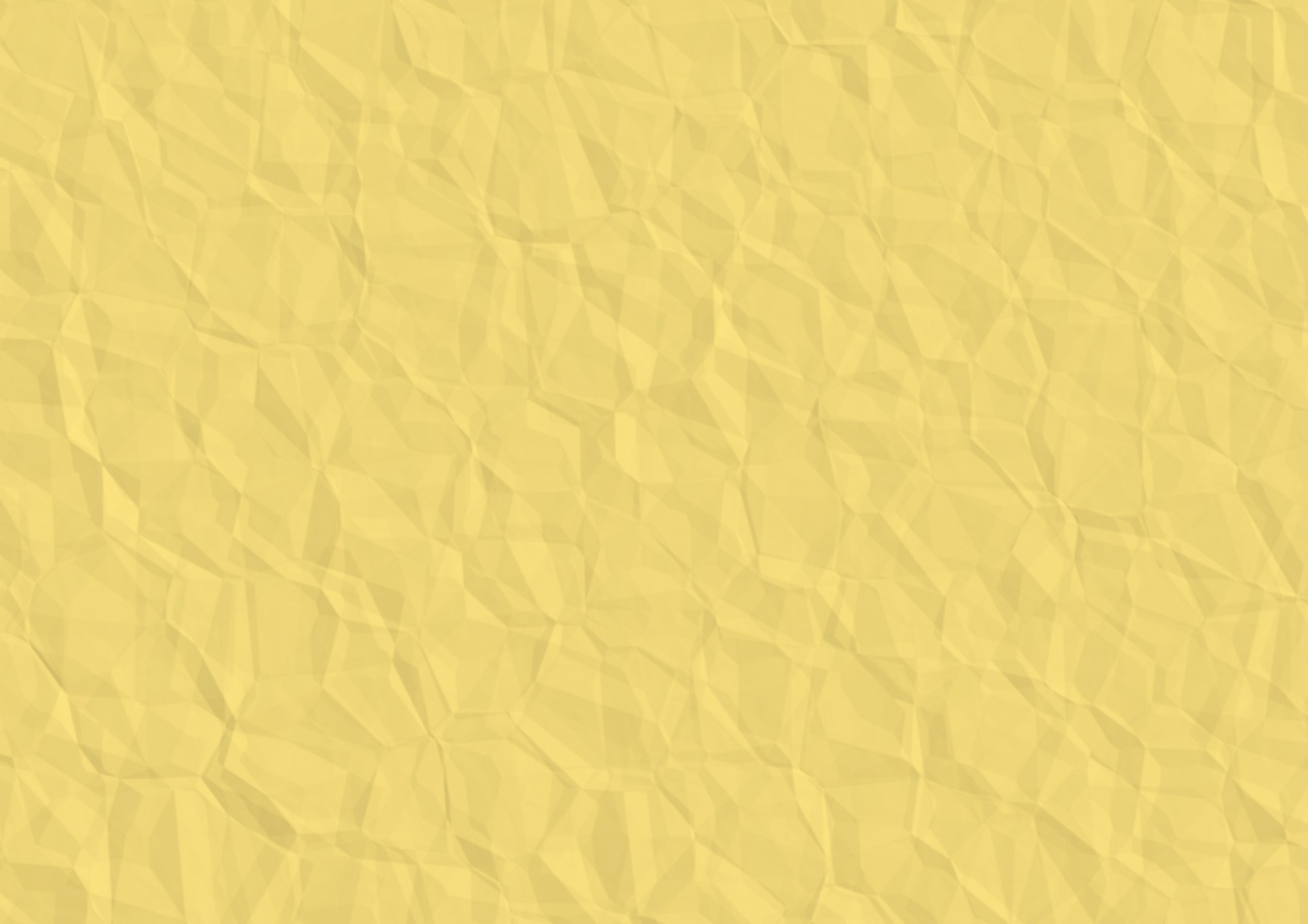 High Priest
GOD
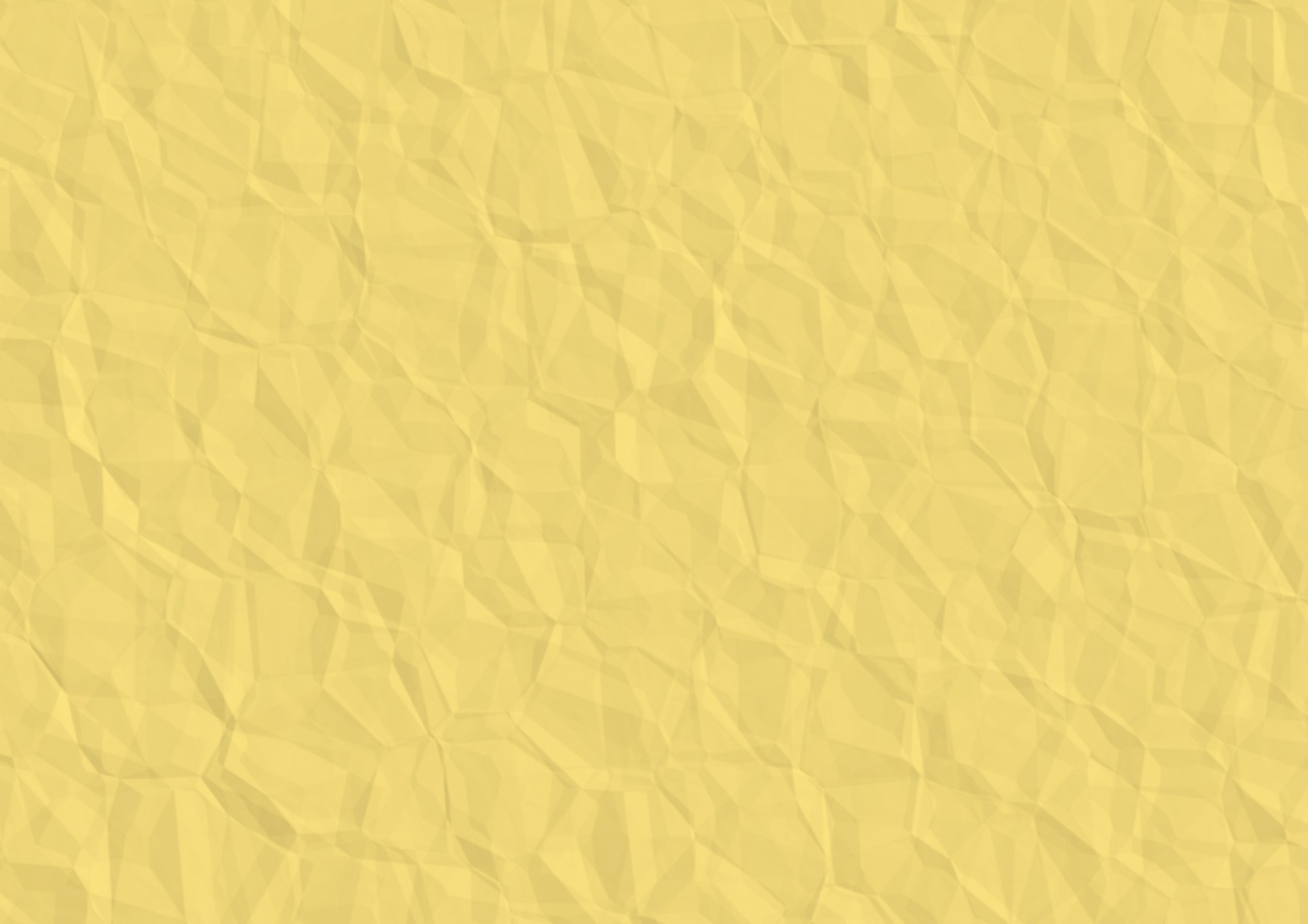 Hophni & Phinehas
GOD
Didn’t honor God.
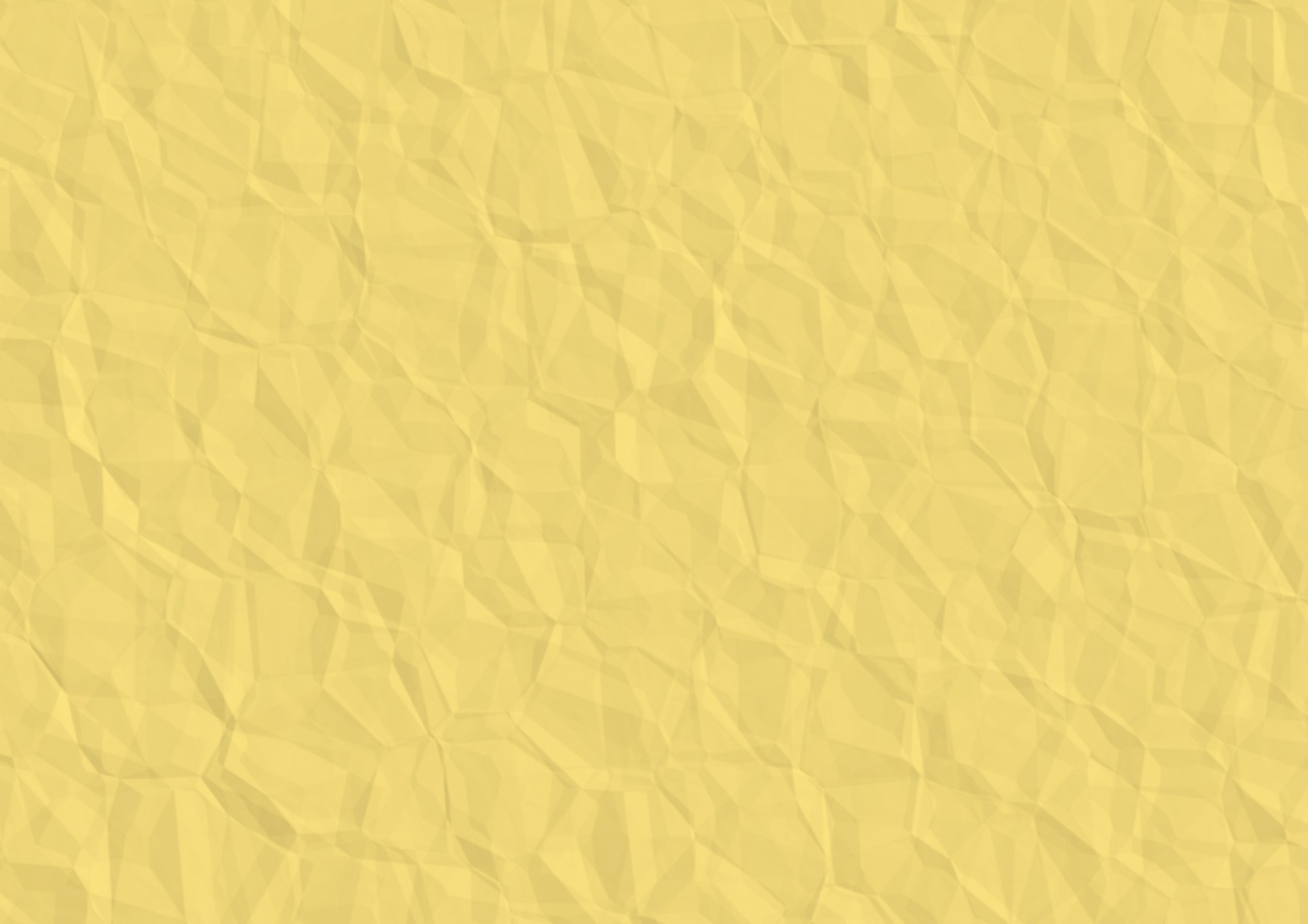 Hophni & Phinehas
I gave you a house.
GOD
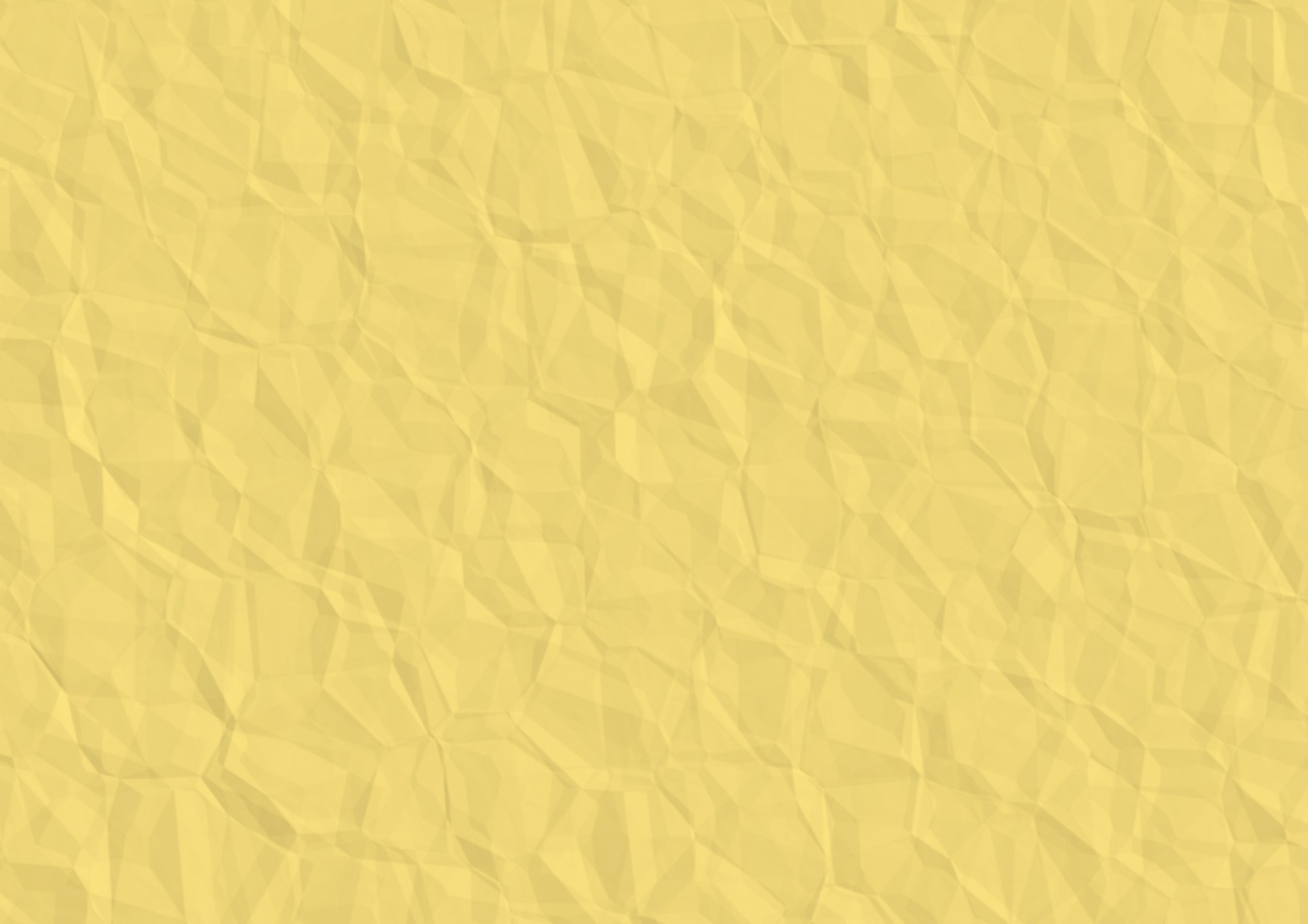 Hophni & Phinehas
But you didn’t honor me.
GOD
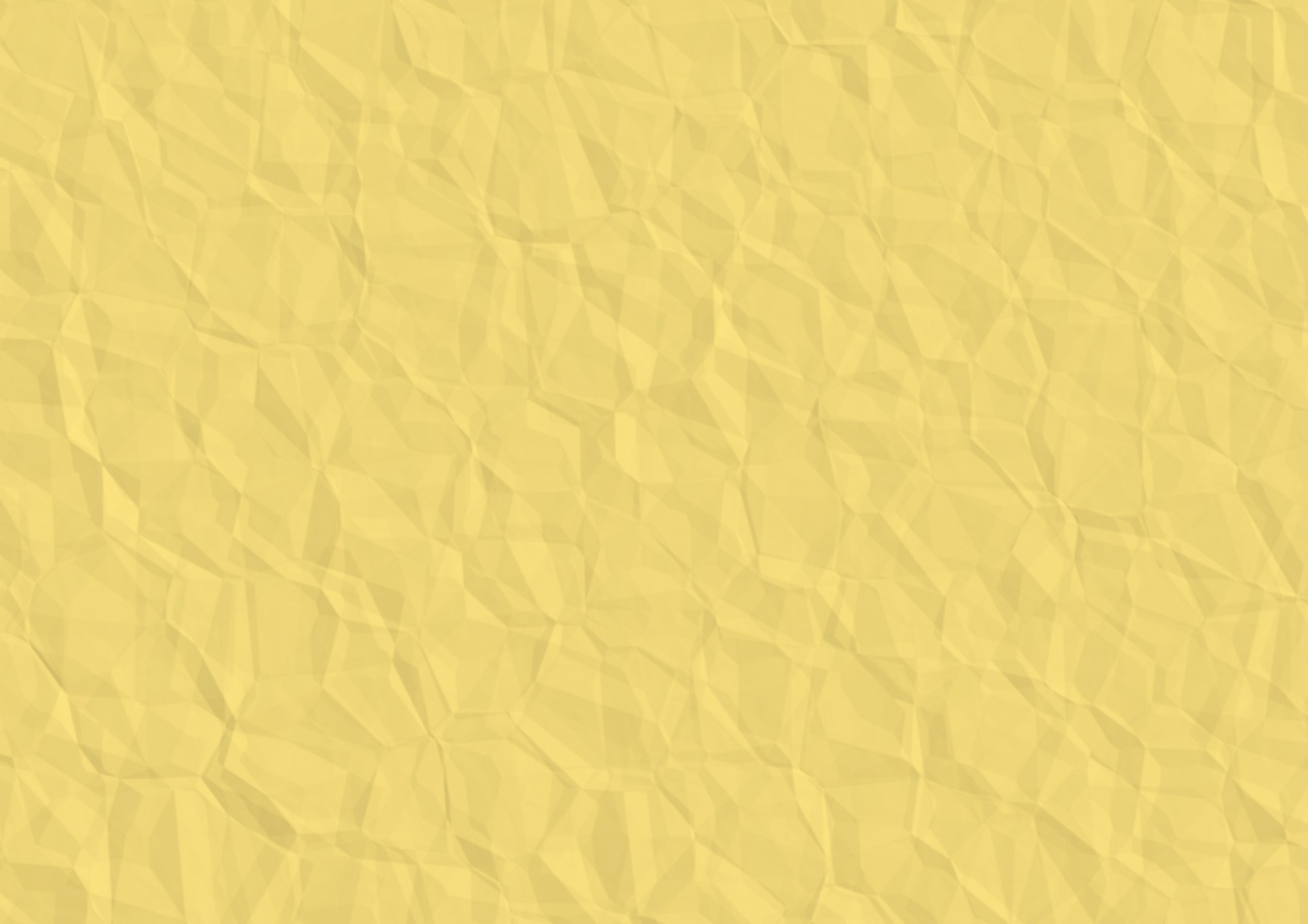 Hophni & Phinehas
GOD
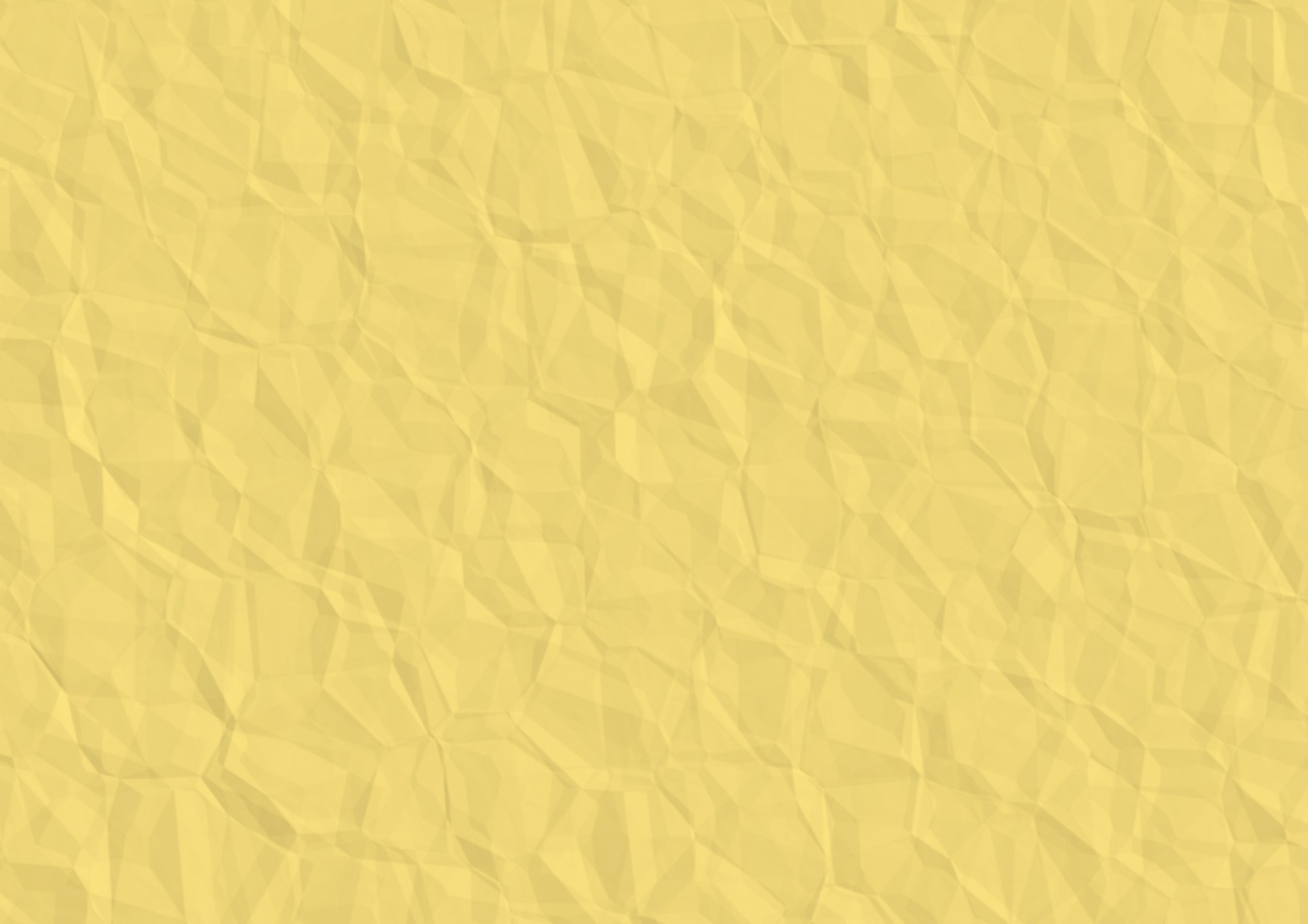 God’s New Plan
GOD
Raise up new High Priest.
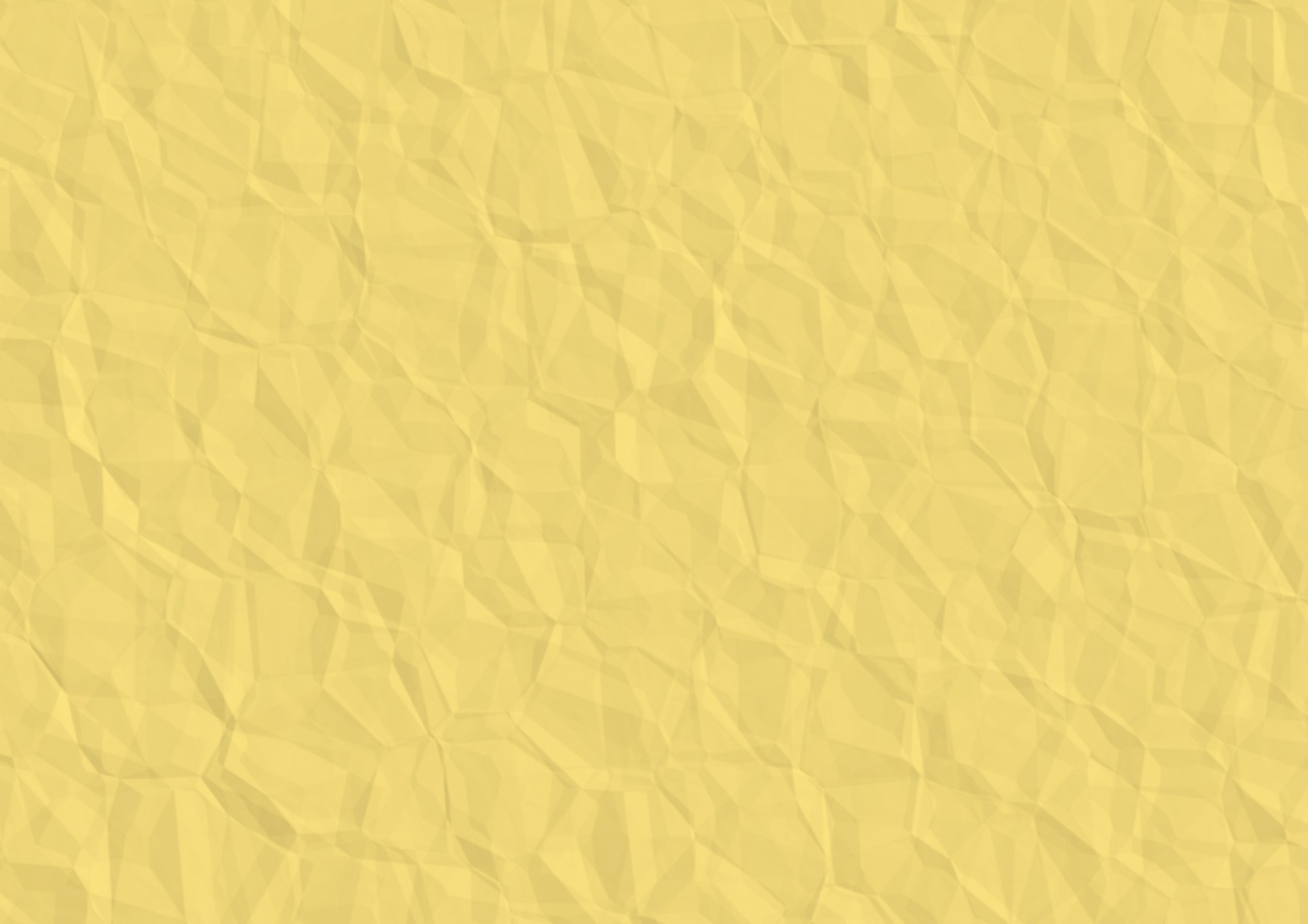 God’s New Plan
GOD
He will be faithful.
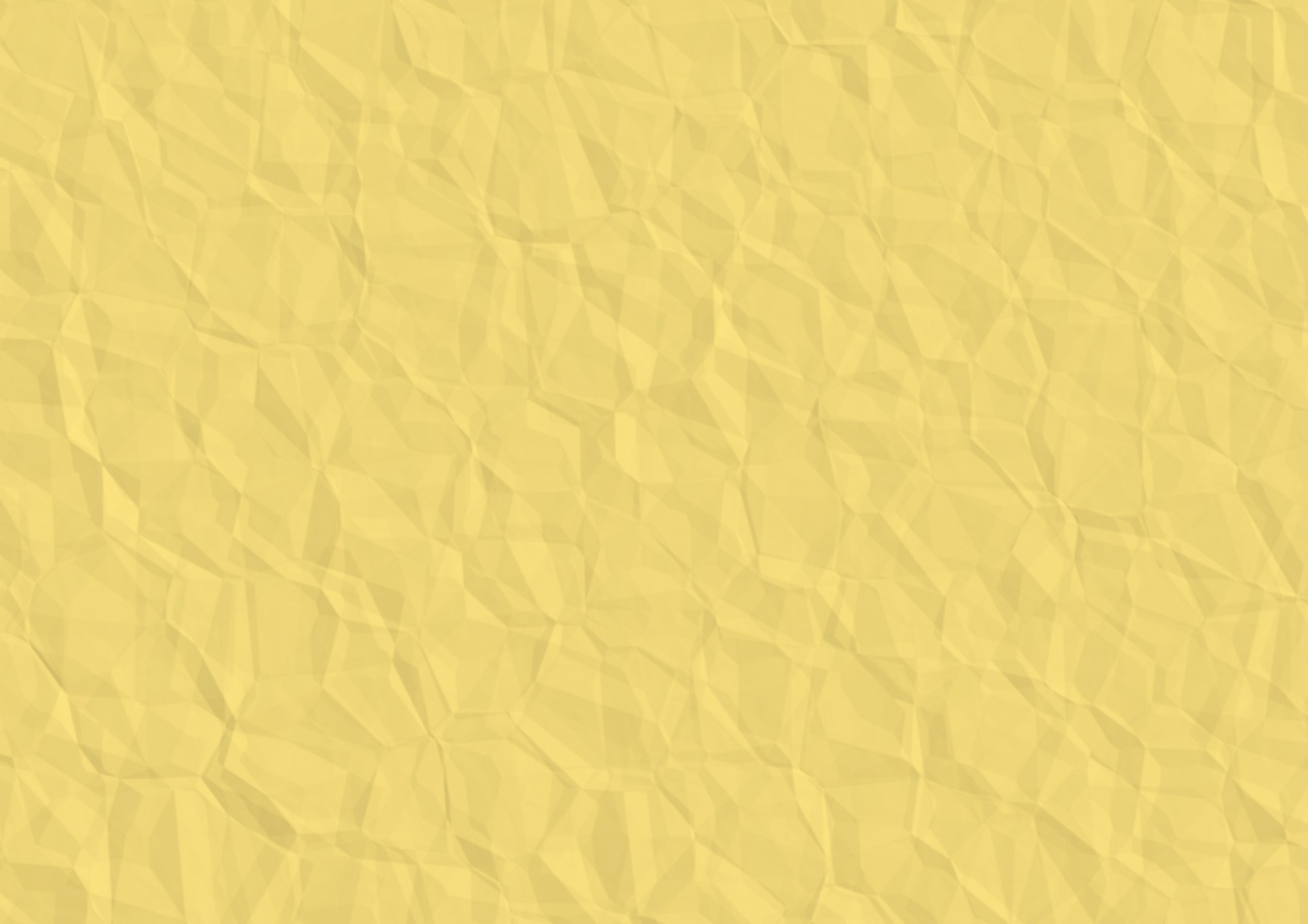 God’s New Plan
And God will build him a house.
GOD
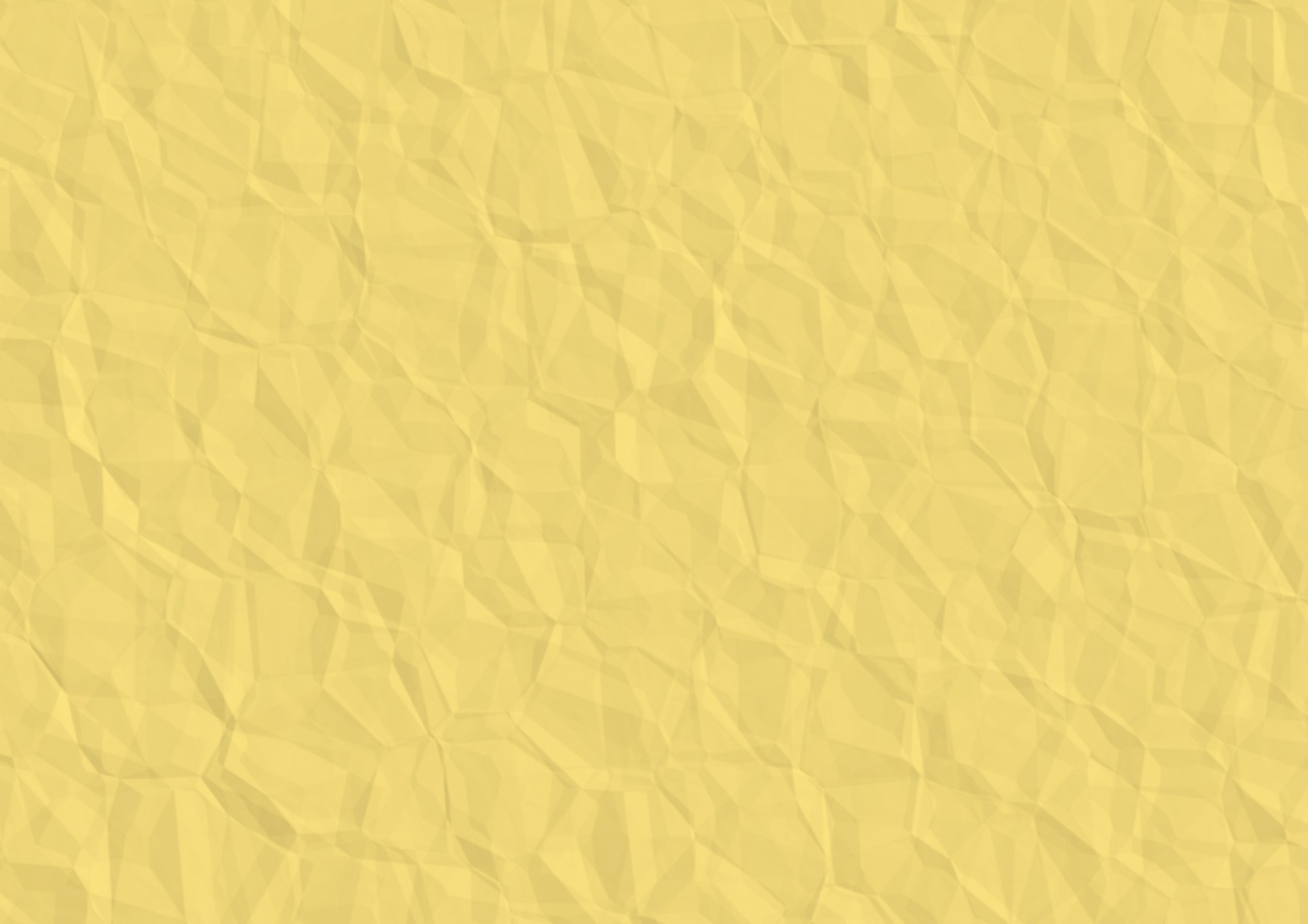 Which one was Jesus like?
GOD
GOD
Selfish
Devoted
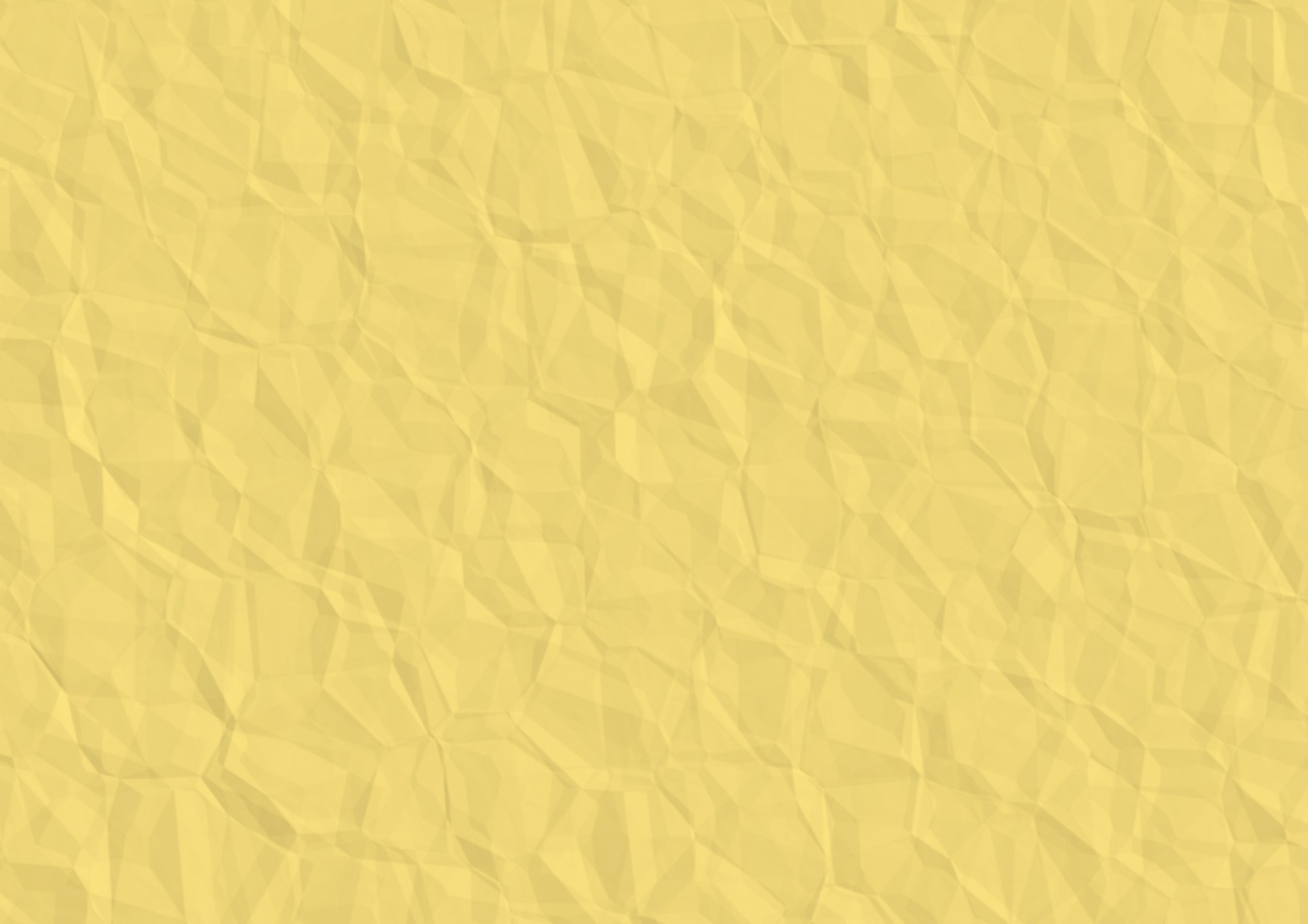 Apostle
GOD
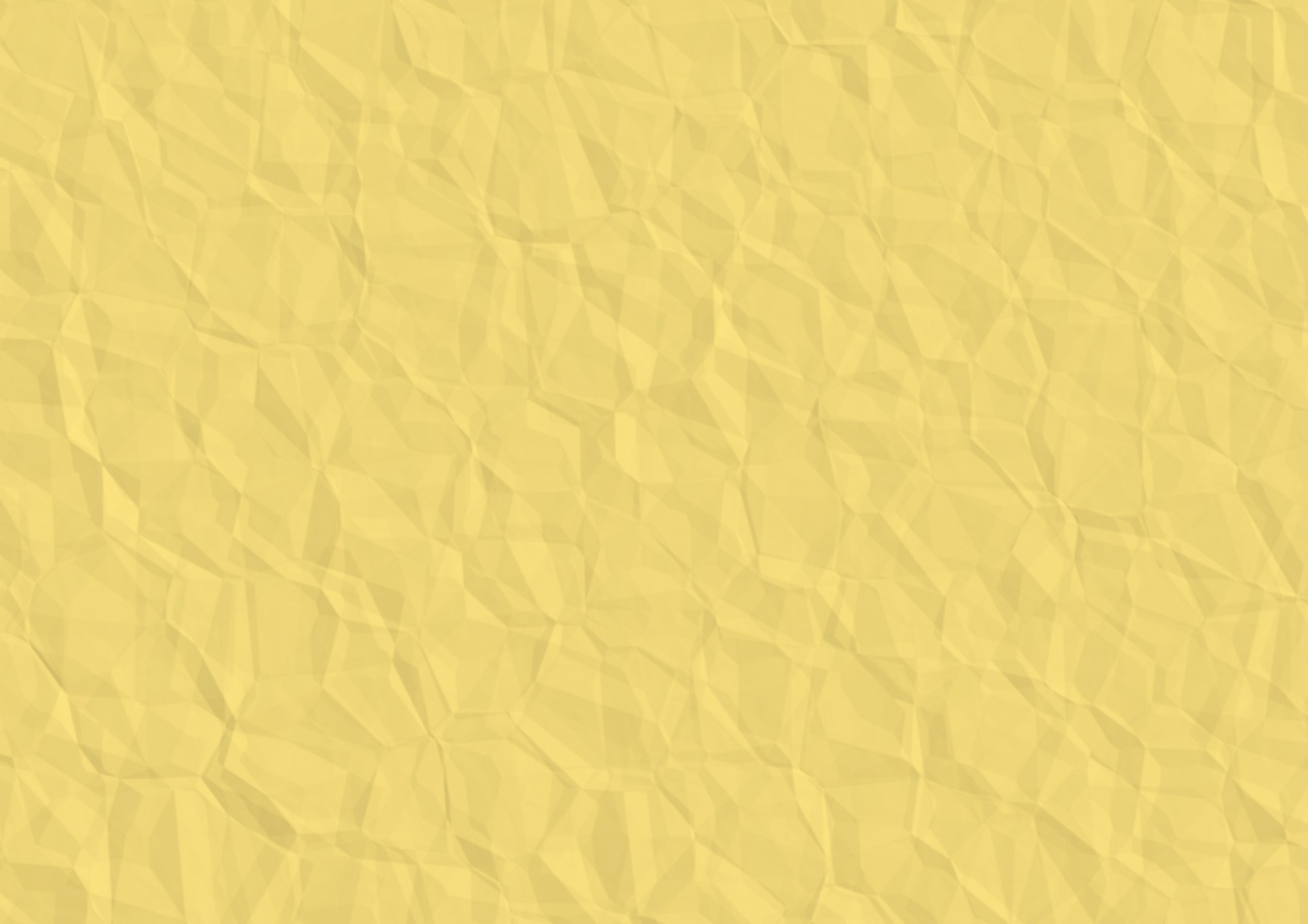 Aaron & Miriam
GOD
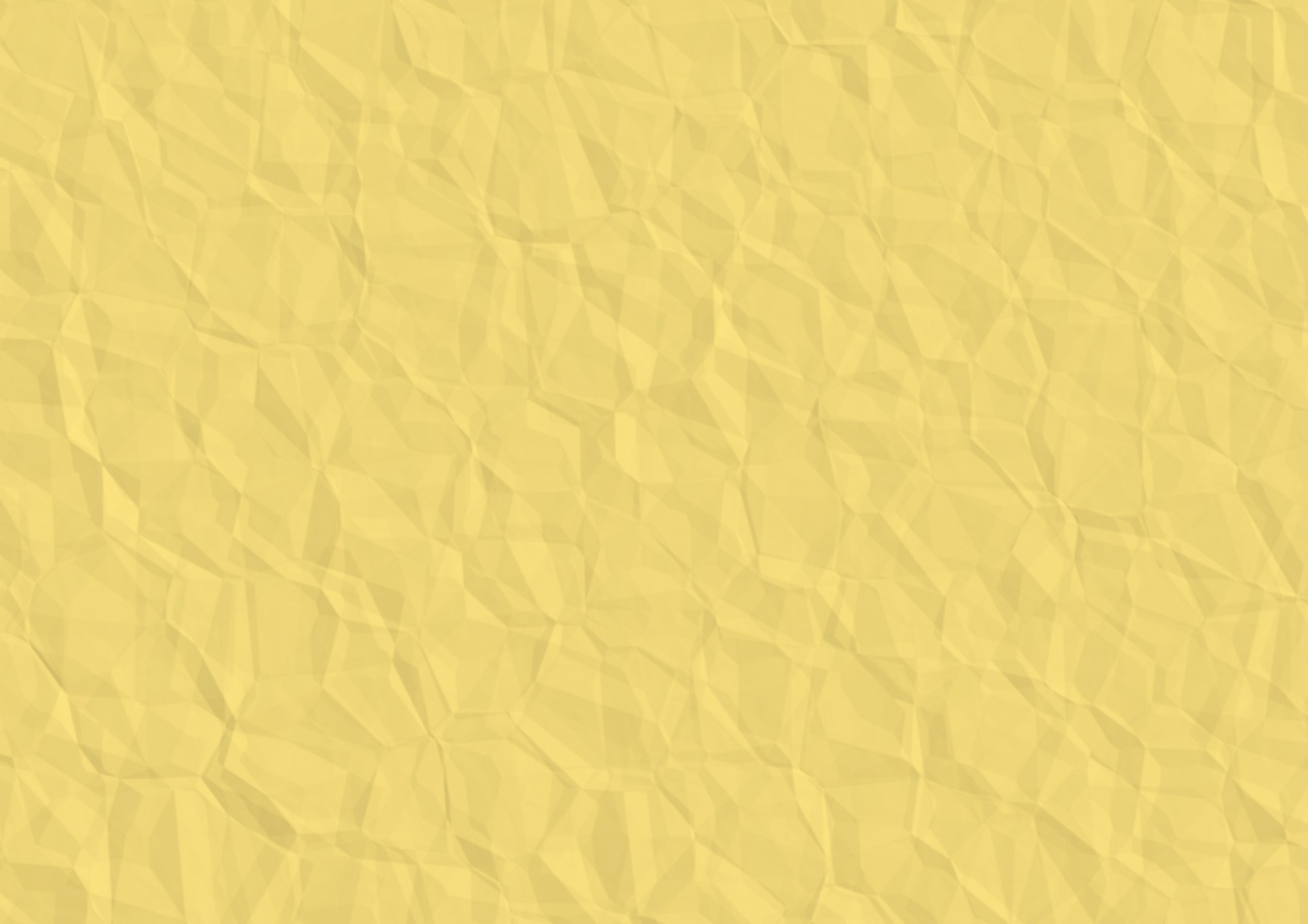 Aaron & Miriam
Jealous of Moses’ Role
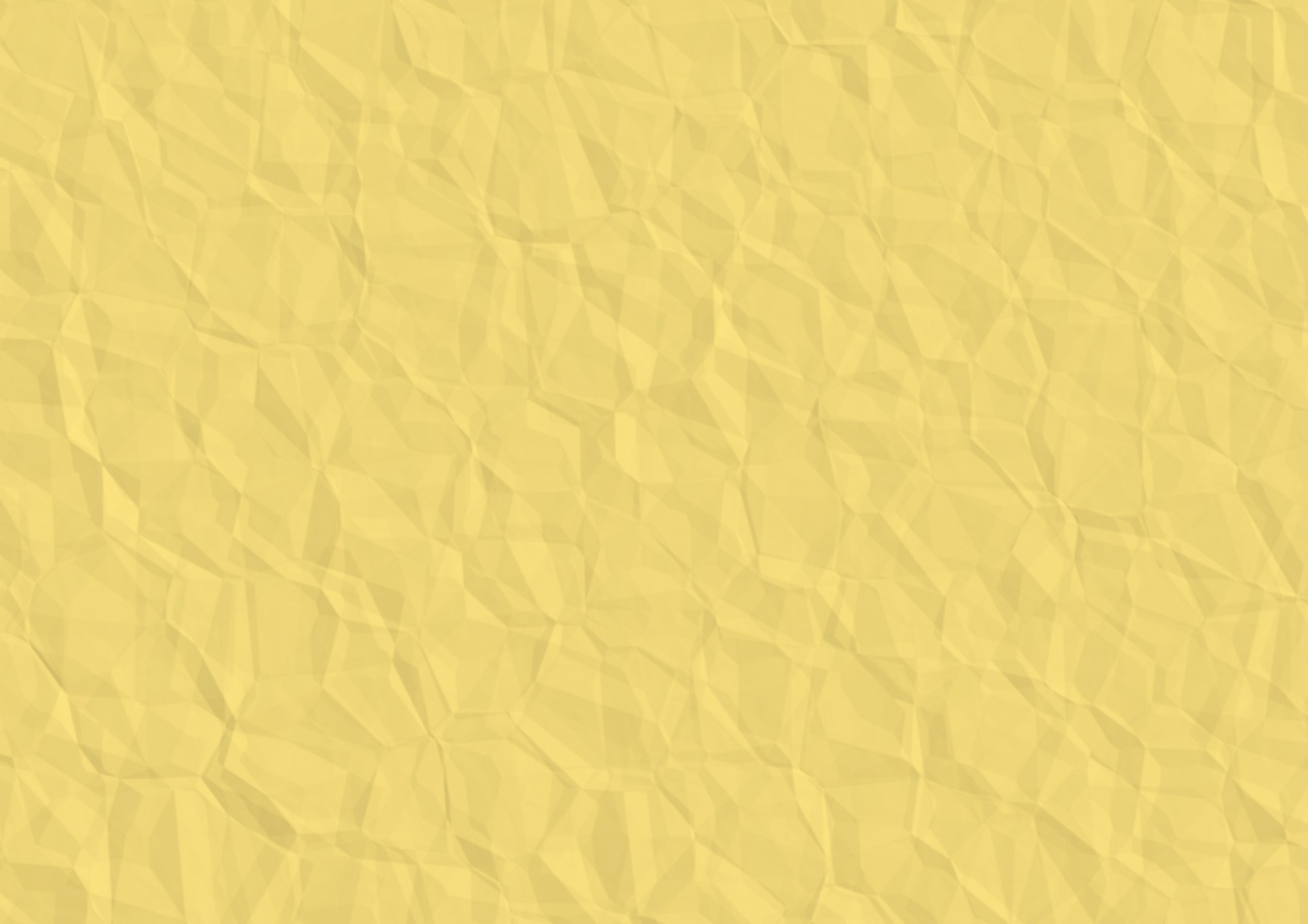 Moses
Moses was given a role by God.
GOD
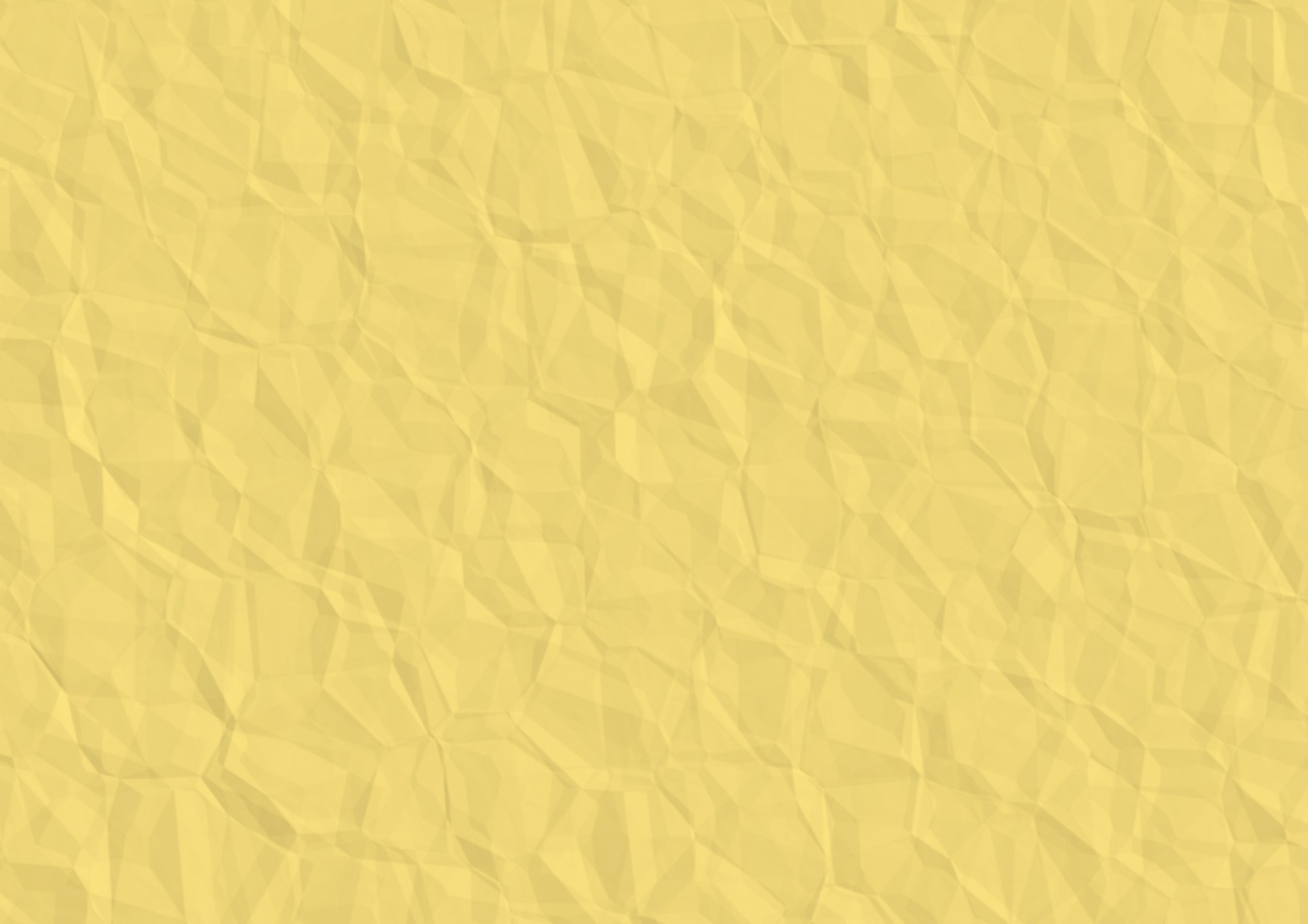 Moses
GOD
Moses was faithful in all God’s house.
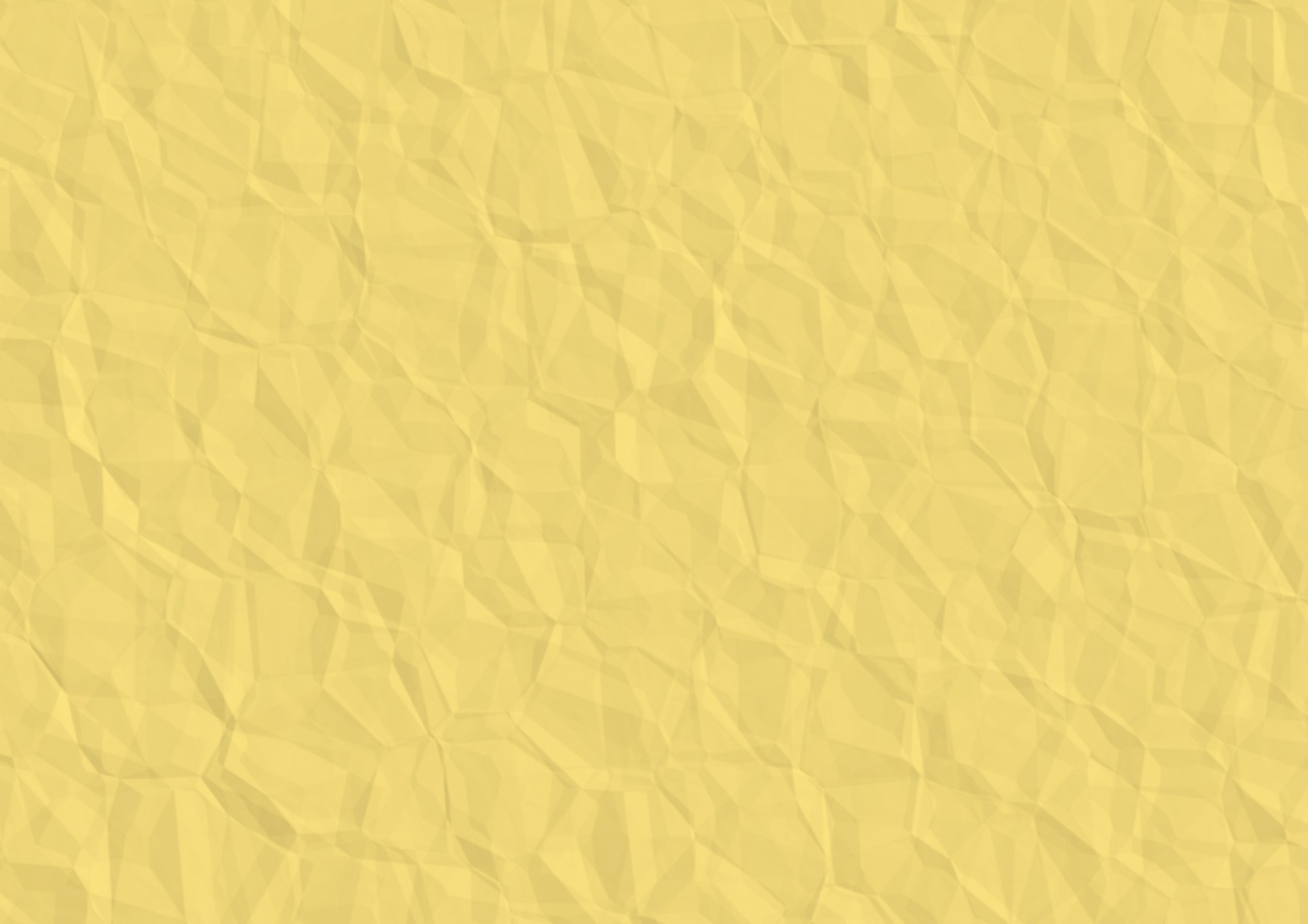 Which one was Jesus like?
Jealous
Humble
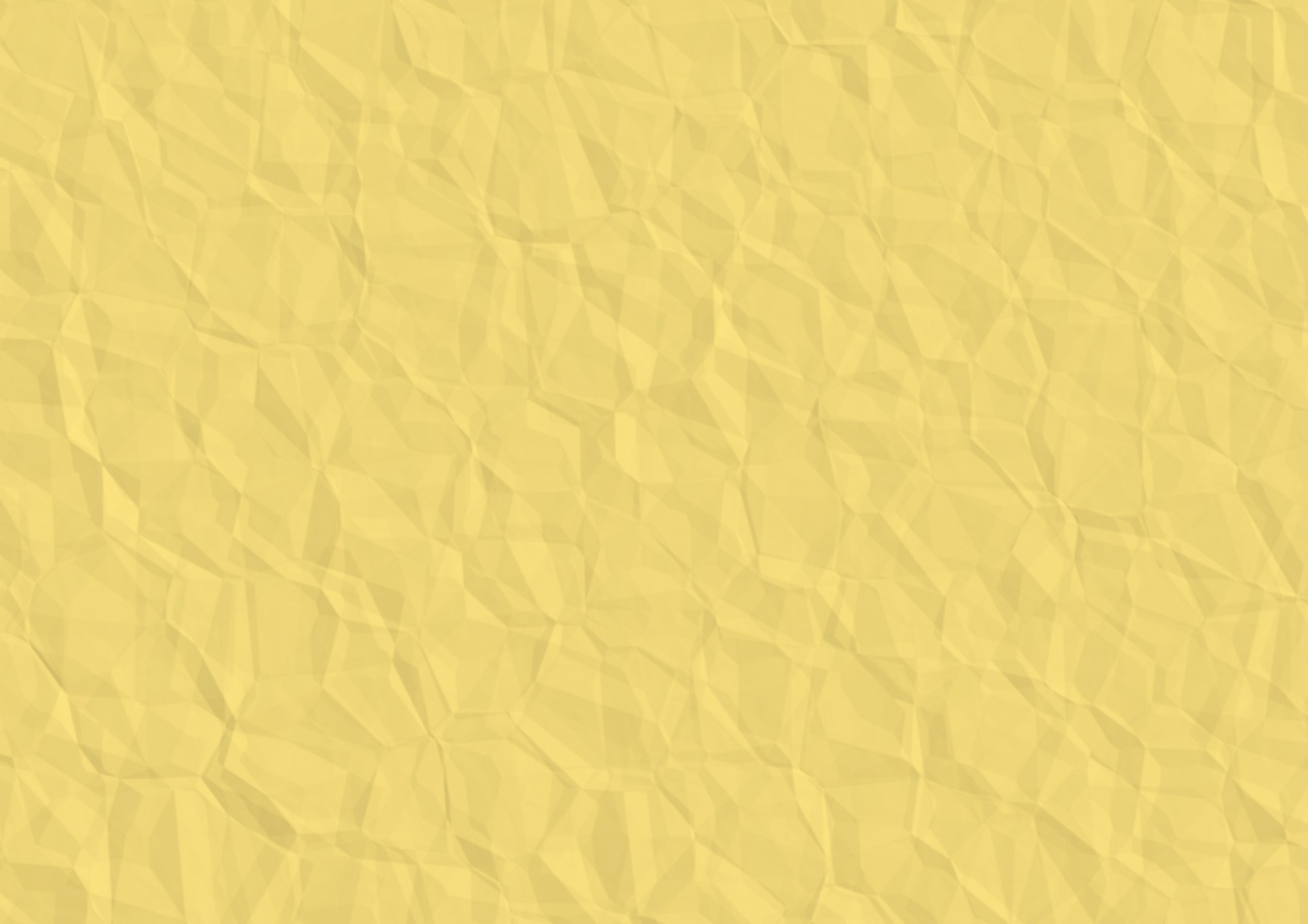 Our Relationship
We are Jesus’ house.
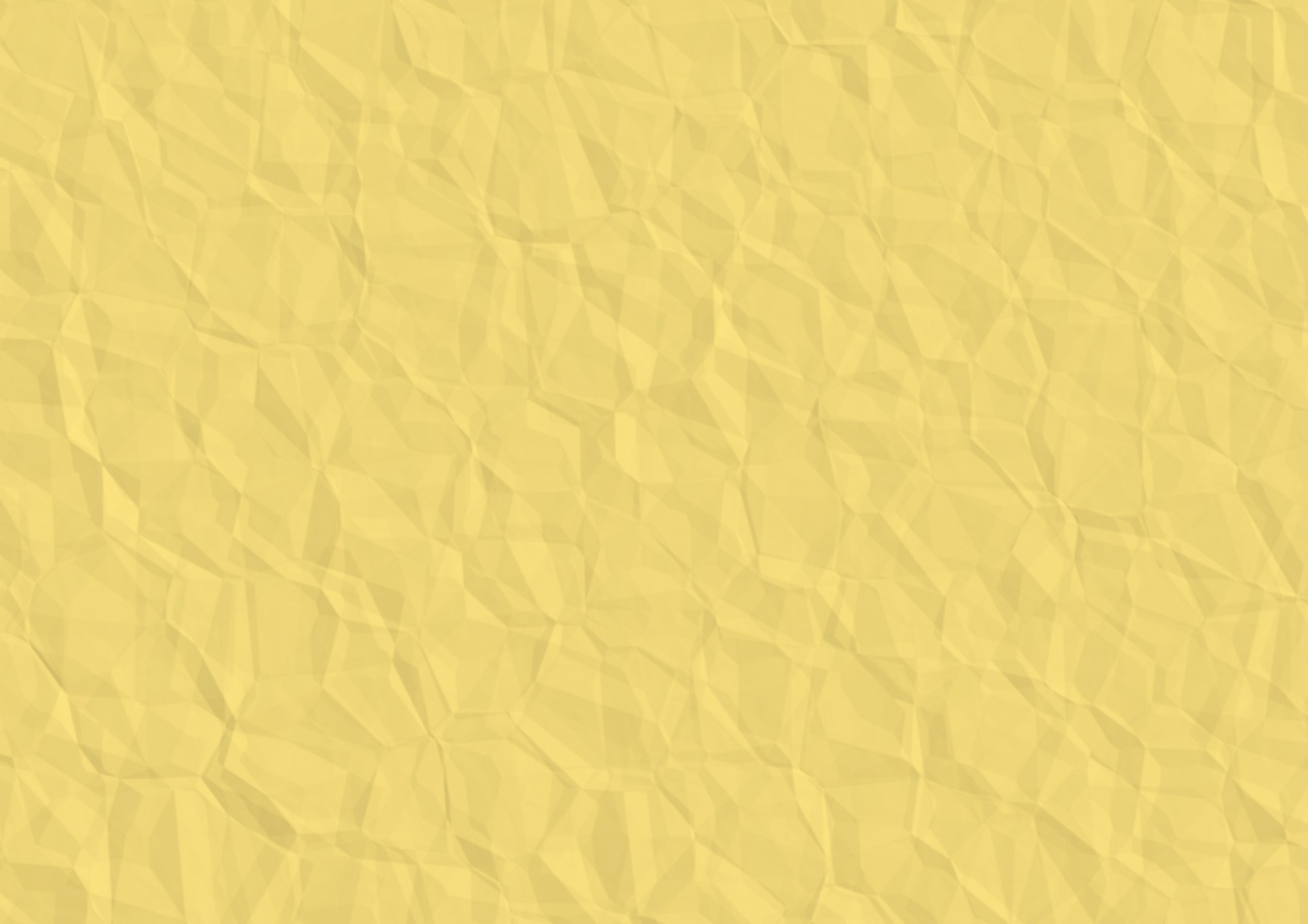 Our Relationship
But he’s not a servant within the house.
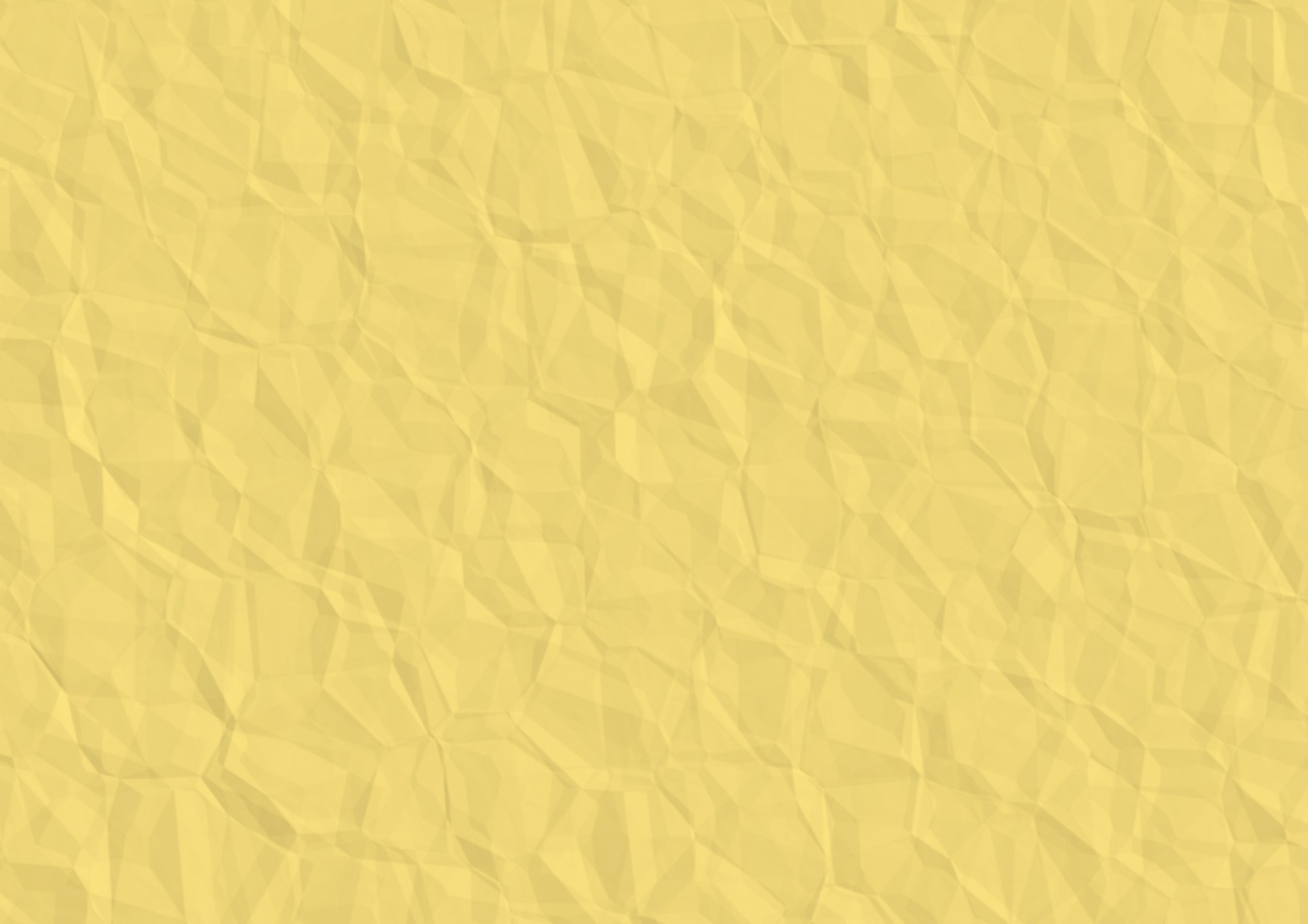 Our Relationship
He’s a son over the house.
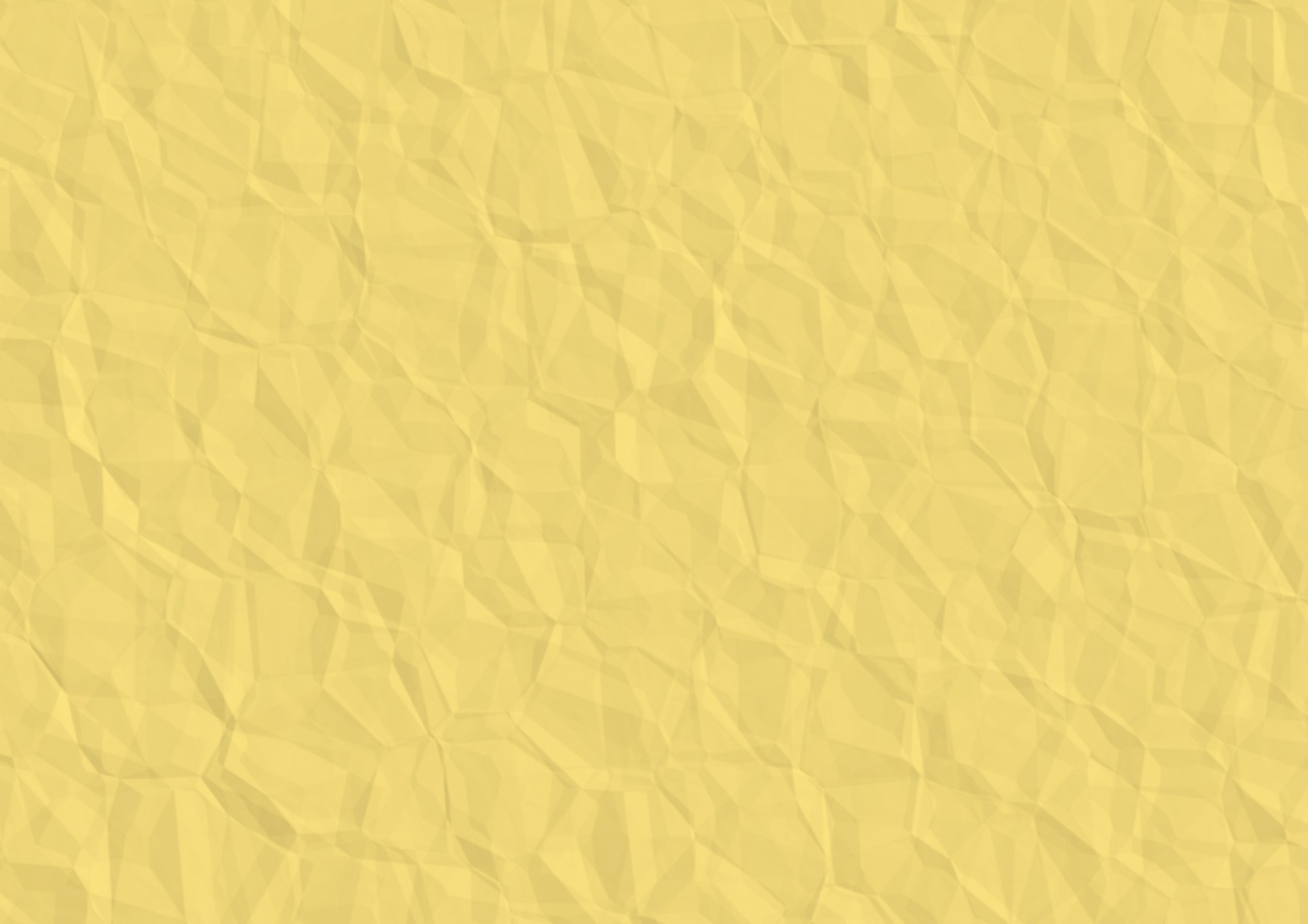 Our Relationship
Holy
Brothers
Heavenly calling
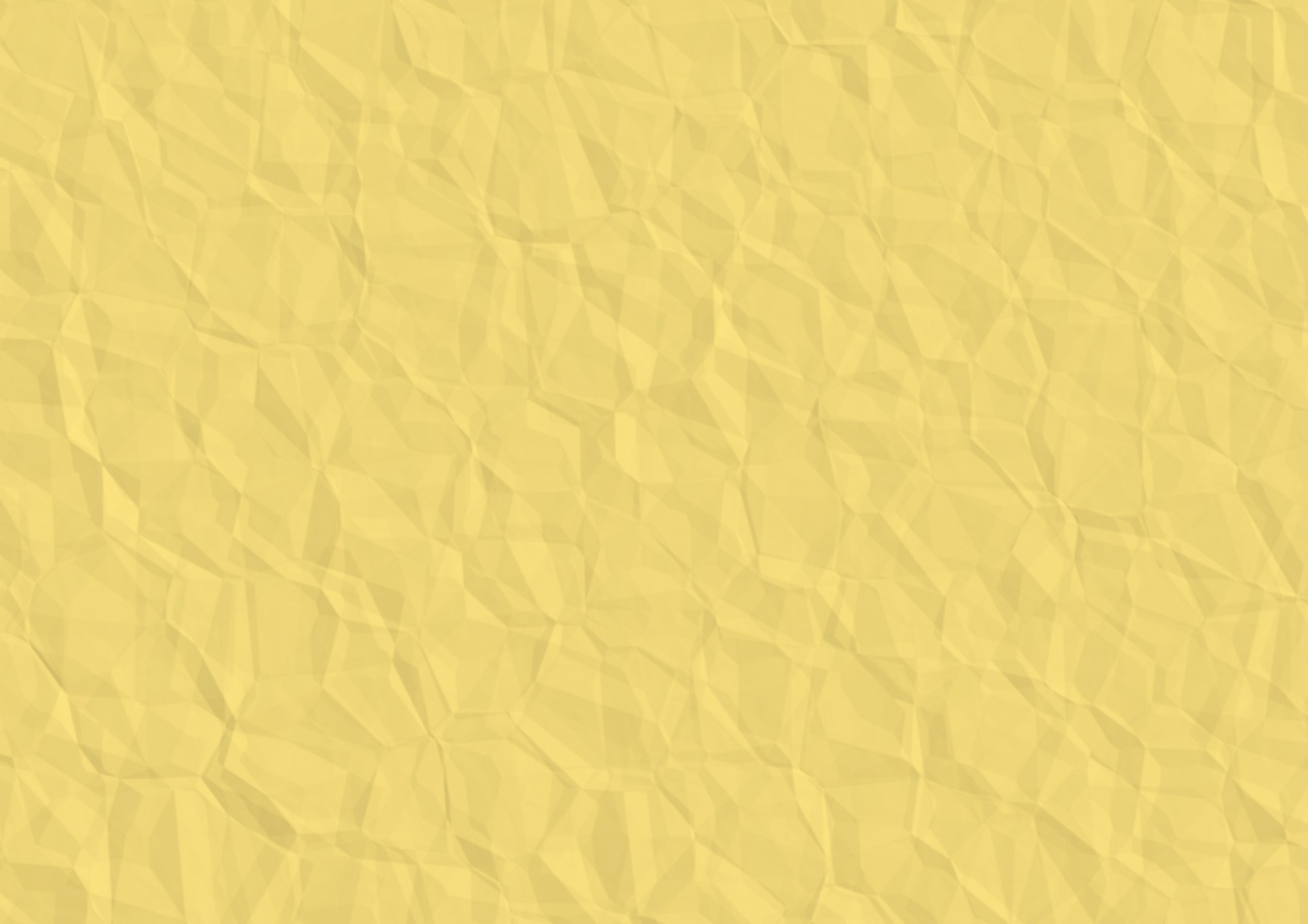 What kind of family member am I?
Devotion
Selfishness
Care
Jealousy